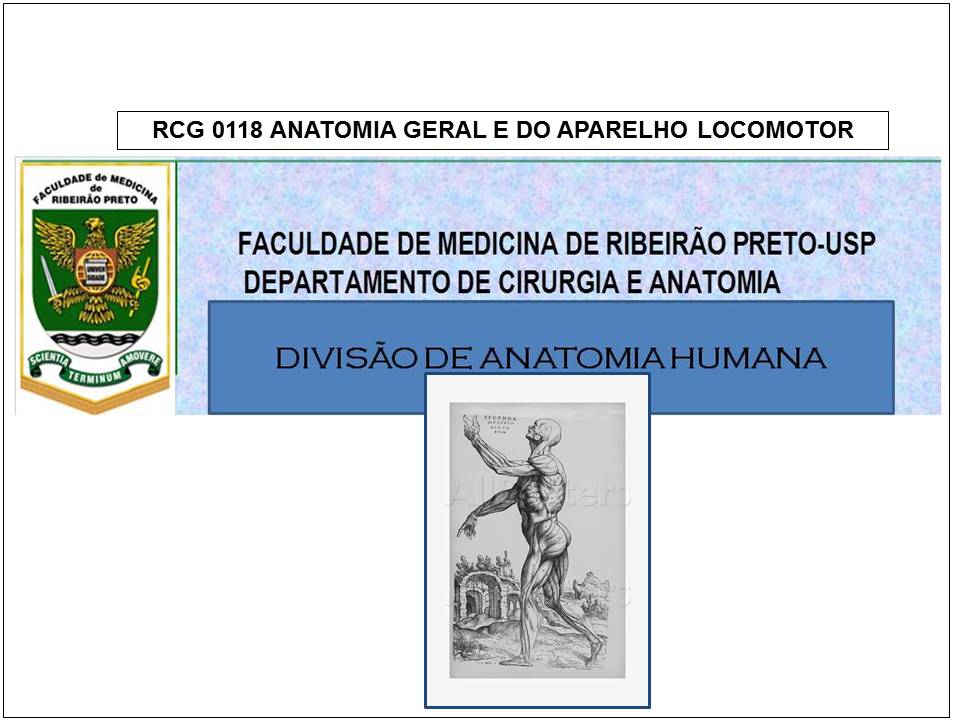 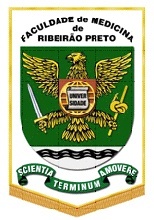 RCG 1036
ANATOMIA TOPOGRÁFICA APLICADA À FISIOTERAPIA
Mediastino médio
Prof. Dr. Luís Fernando Tirapelli
Conteúdo -
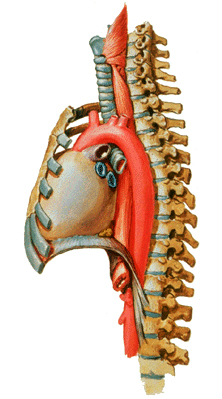 [Speaker Notes: O mediastino Conteúdo: estruturas viscerais ocas e vasos,  unidos por tecido conjuntivo frouxo e gordura. Mobilidade: se acomoda aos movimentos do diafragma, parede torácica, pulmões, coração e pulsação das grandes artérias. Mobilidade: se acomoda aos movimentos do diafragma, parede torácica, pulmões, coração e pulsação das grandes artérias.]
- Divisões: 

	- Mediastino superior

	Ângulo esternal à T4-T5

	- Mediastino inferior:

	Anterior.
	Médio.
	Posterior.
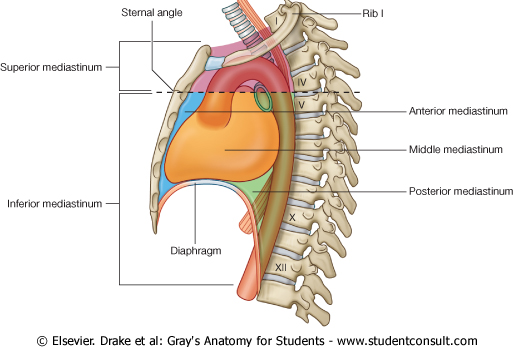 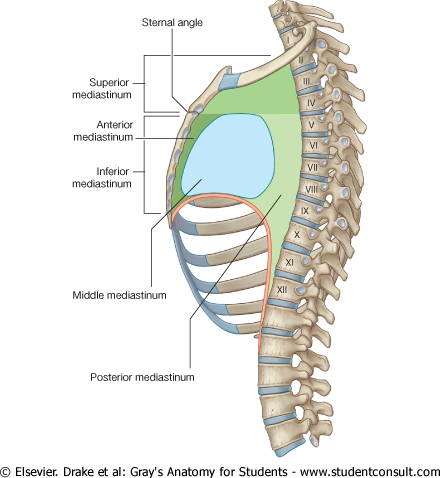 Mediastino Médio:  Pericárdio
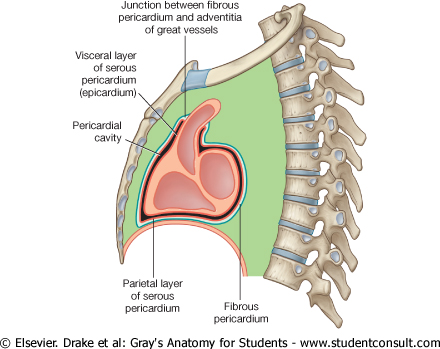 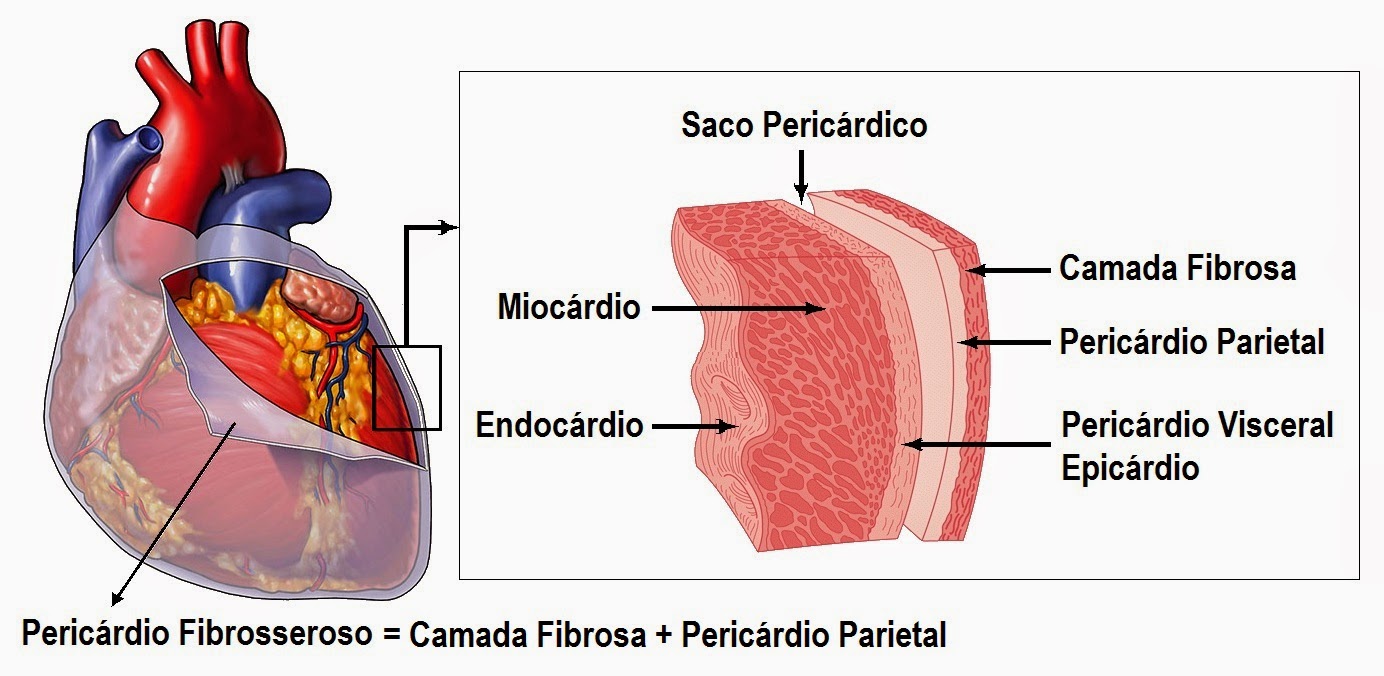 1. Fibroso

2. Seroso:

	2.1. Lâmina Parietal

- Cavidade pericárdica

	2.2. Lâmina Visceral = epicárdio.
CAVIDADE PERICÁRDICA
Coração: localização
Faces:
esternocostal; 
pulmonares e;
diafragmática
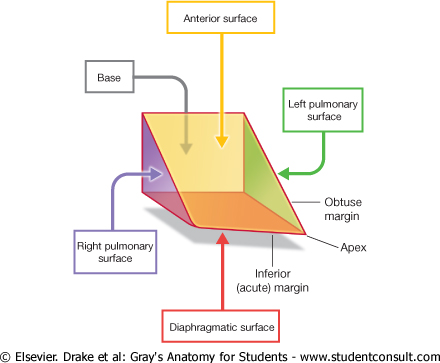 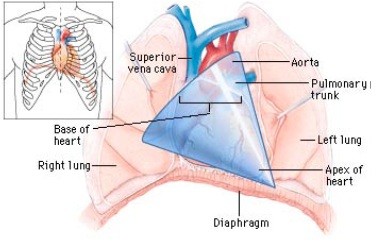 Vasos da base
Câmaras cardíacasÁtrio direitoÓstios das vv. cavas superior e inferior; óstio do seio coronário; mm. pectíneos
Ventrículo direitoValva AVD (tricúspide); trabéculas cárneas, mm. papilares, cordas tendíneas, valva do tronco pulmonar
a
d
e
Átrio e Ventrículo esquerdovalva AVE (bicúspide); valva aórtica.
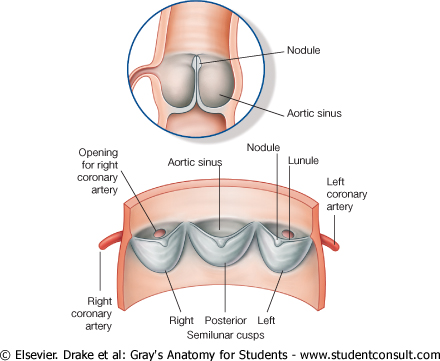 AVD (=tricúspide); AVE(=bicúspide = mitral), Valva aórtica e Valva doTronco Pulmonar
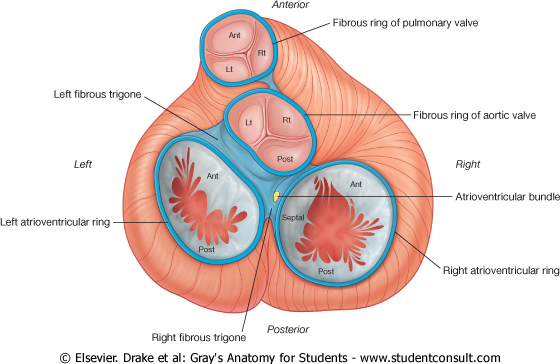 Valvas cardíacas
VascularizaçãoAa. coronárias direita e esquerda e seus ramos;Seio coronário.
Revascularização do miocárdio
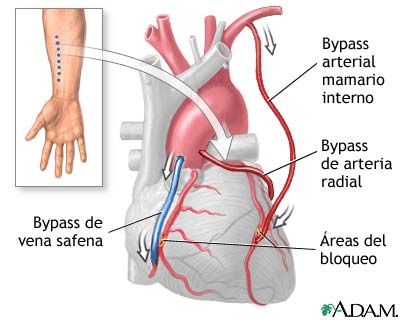 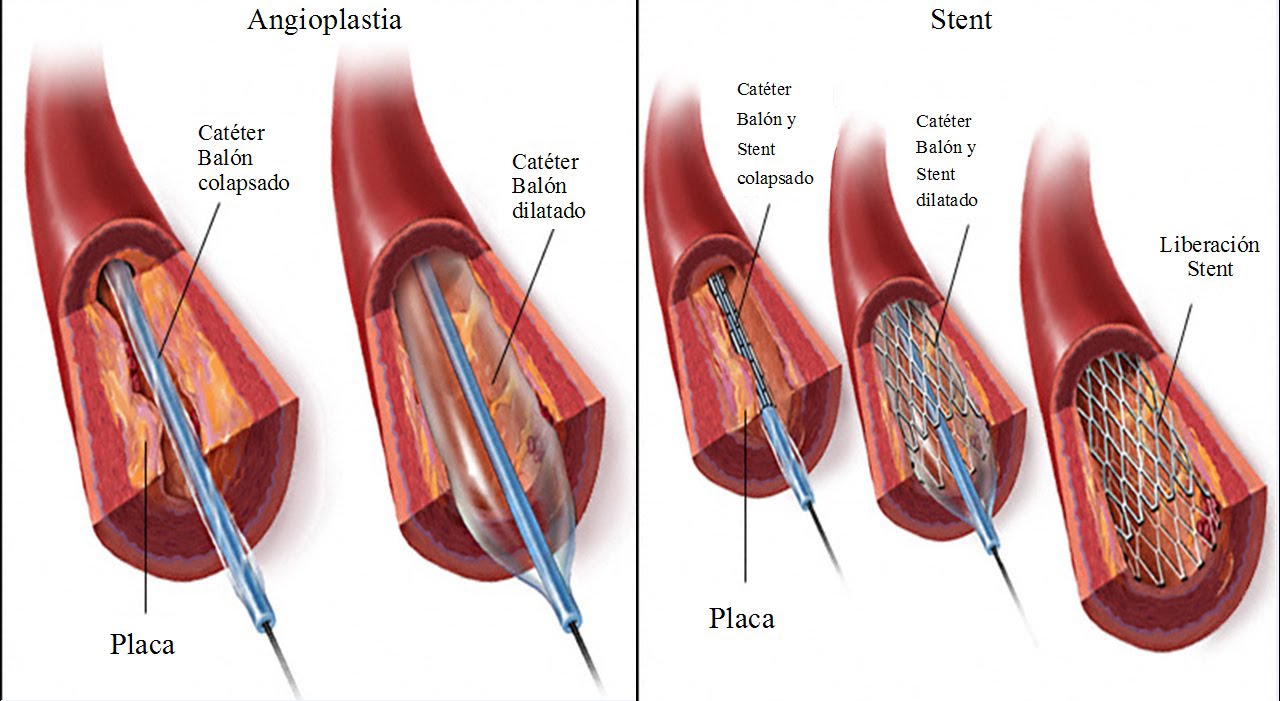 Sistema de condução cardíacoNó sino-atrial (subepicárdico) - fibras internodais - nó atrioventricular -  feixe atrioventricular - ramos direito e esquerdo e células de Purkinje.
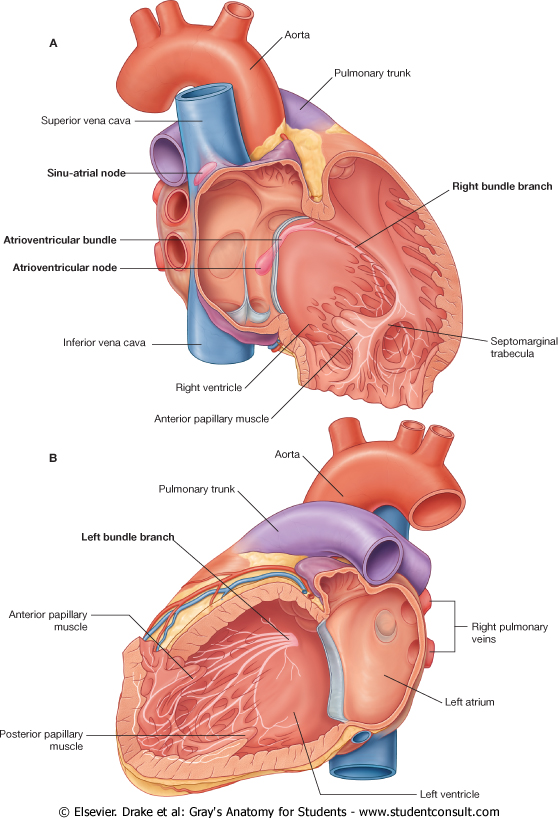 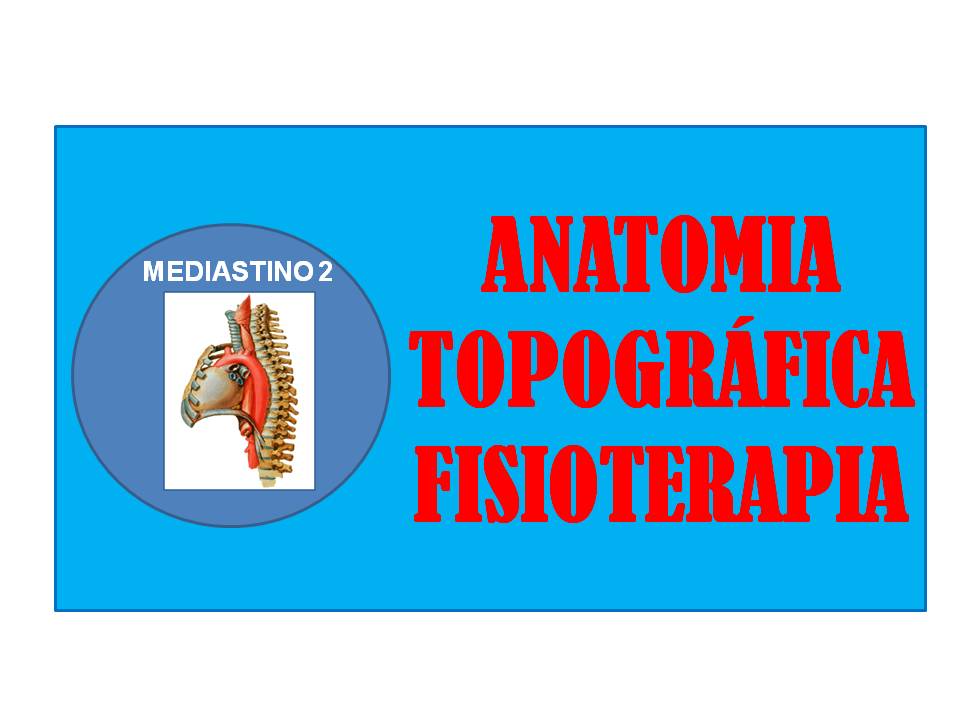 RESUMO
Mediastino médio:

 Anatomia do pericárdio;

 Anatomia do coração.
REFERÊNCIAS BIBLIOGRÁFICAS
Aumüller, G. Anatomia. 1ª ed, Rio de Janeiro: Guanabara Koogan S.A., 2009.

Drake, R.L., Vogl, W., Mitchell, A.W.M. Gray׳s. Anatomia para estudantes. 
1ª ed. Rio de Janeiro: Elsevier Editora Ltda, 2005.

Gardner, Gray e O׳Rahilly. Anatomia. 
4ª ed, Rio de Janeiro: Guanabara Koogan S.A., 1978.

Gray׳s. Anatomia. A base anatômica da prática clínica. 40ª ed. Rio de Janeiro: Elsevier Editora Ltda, 2010.

Moore, K.L.; Dalley, A.F. Anatomia orientada para a clínica. 
6ª ed, Rio de Janeiro: Guanabara Koogan S.A., 2011.

Snell, R.S. Anatomia clínica para estudantes de medicina. 5ª ed, Rio de Janeiro: Guanabara Koogan S.A., 1999.